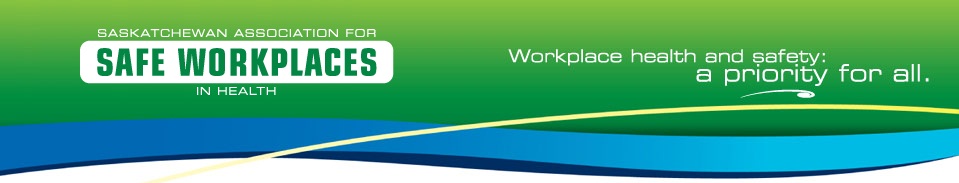 Safety Management System a key driver to improve Workplace Health and Safety.   A few tips on how to get started….
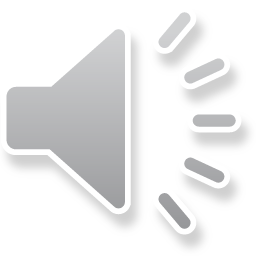 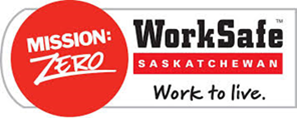 Safety within the education sector is a priority:
Requires intention and commitment
The approach must be consistent and validated so that the work can be scalable and implemented throughout the entire school division.
Leadership commitment at all levels to improve safety in Saskatchewan schools.
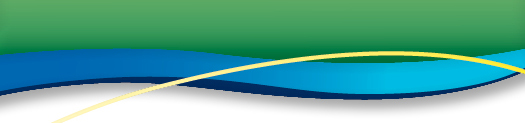 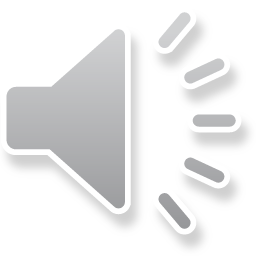 Slide 1
Leadership
Partners
Action Plan
Current State
Concept
Communication
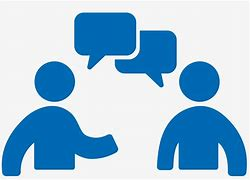 Readiness assessment and identify the top three hazards
Access and utilize resources that are now available
Check in with front line workers and make safety visible.
Improve safety in school division with Safety Management System

Senior leadership and support

Build a team of experts
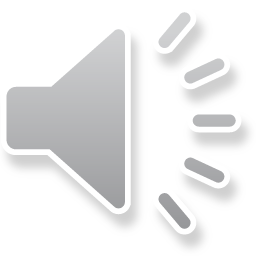 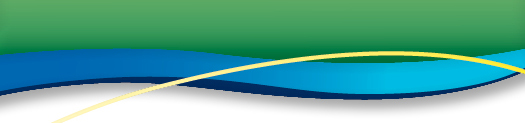 Communicate Steps in the Process
Observation Tours
meet with OHC Co-chairs
Data Collection
Readiness Assessment (pre)
Identify Schools
Current State
Make Safety Visual
Action Plan
Set Targets for Improvement
Confirm Top Three Injuries
Pre and Post Assessment Against SMS
Strategies
Solid Action Plan with Key Deliverables
Safety Education and Training
SMS Audit
(post)
Job Safety Analysis
Engage Onsite OHC
OHC
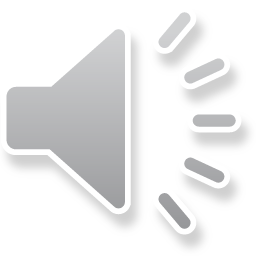 Communicate with Onsite Teams and Identify Your Safety Champions
[Speaker Notes: Brief overview of navigating the website/ resources]
Safety is a must do can’t fail….
Legislative requirements
The Education Act, 1995
The School Bus Operating Regulations, 1987
The Traffic Safety Act
Student Transportation Legislation and Best Practices
The Saskatchewan Employment Act
The Occupational Health and Safety Regulations, 2020
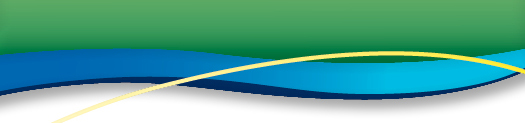 Saskatchewan Workers’ Compensation Board 
Ministry of Labour Relations and Workplace Safety
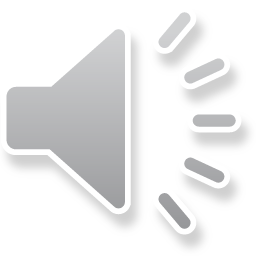 Top Ten OHS Contraventions Issued from 2016 to 2021 (YTD – September 30)Elementary and Secondary Education (G12)
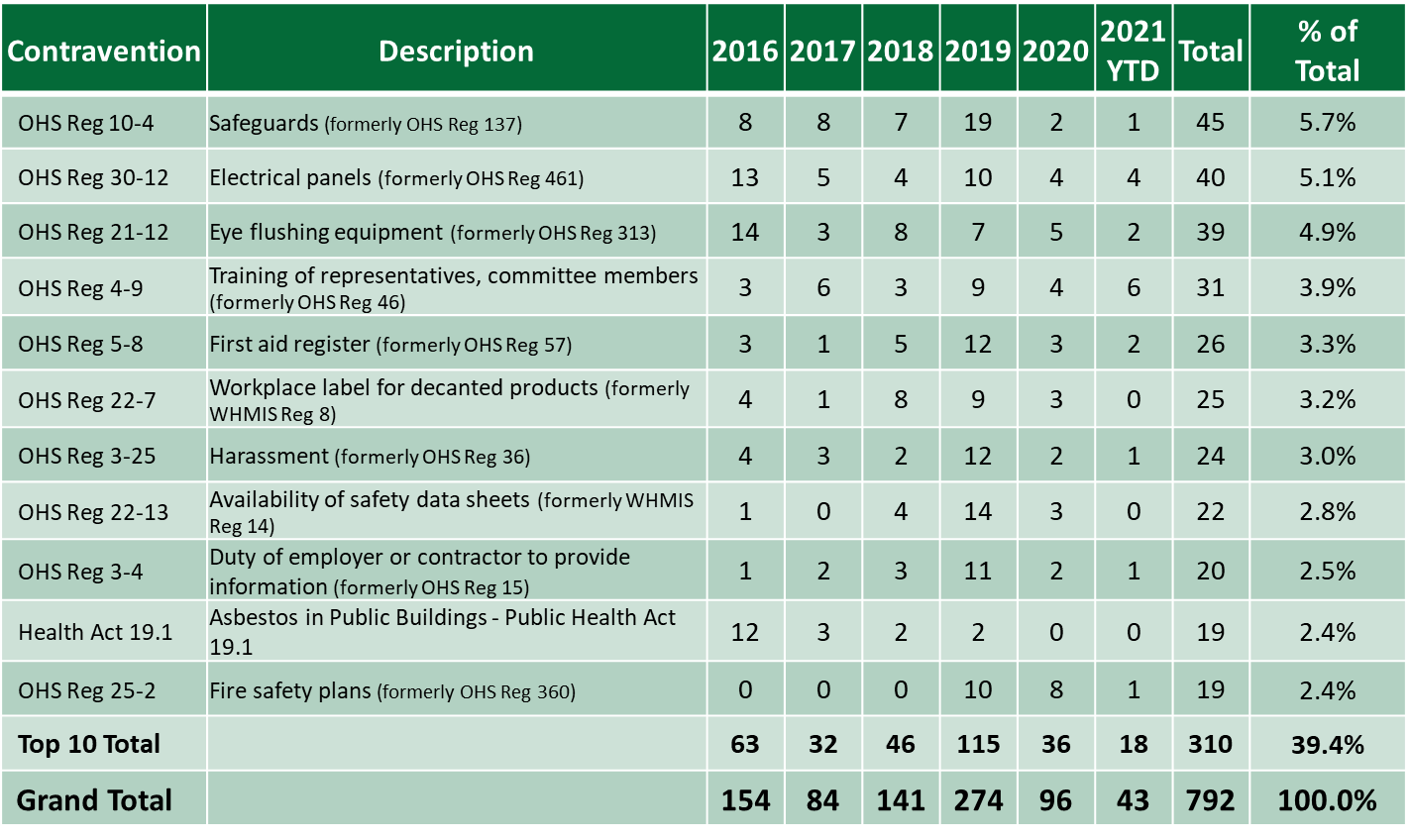 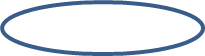 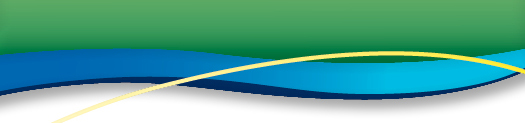 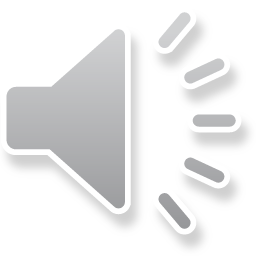 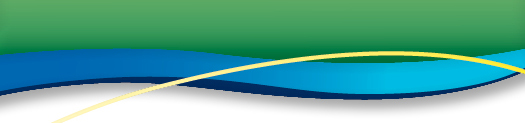 Safety Management System – Six Elements
Management &
Leadership
Hazard 
Identification & Control
Training &
Communication
Inspections
Investigation
Emergency Response
Governance
Inspections
Reporting
Risk Assessment
Training
Emergencies
Senior Management 
Involvement
Safe Work Practices/ Procedures
Orientation
Investigation
Business Continuity
Health & Safety Policy
OHC
PPE
Worker Rights
Communication
Responsibility
Procurement
Document development, review and communication
Accountability
Safety Rules
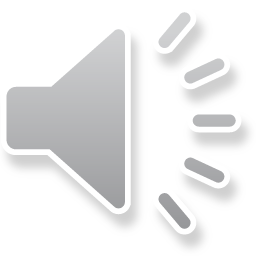 Measurement
Top Three Injuries/Hazards
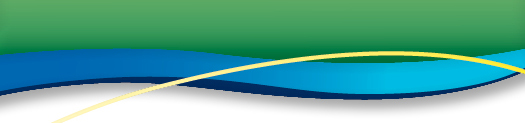 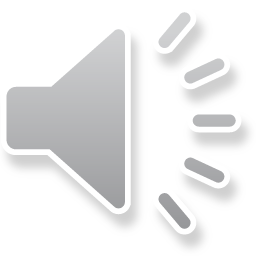 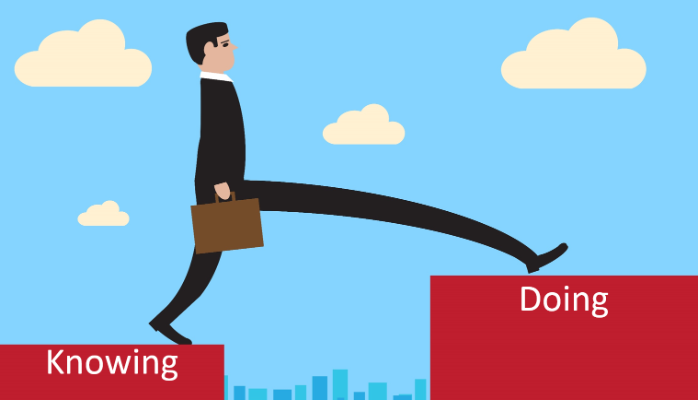 Be sure to check out the resources and templates that are now available on this website.
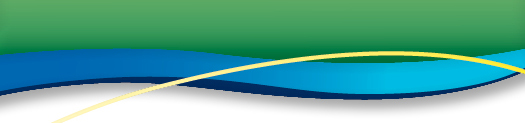 Next steps
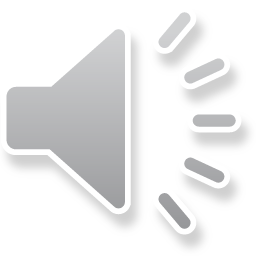 Desired Future State

Zero Injuries Functioning Safety Management System
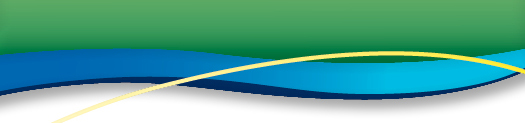 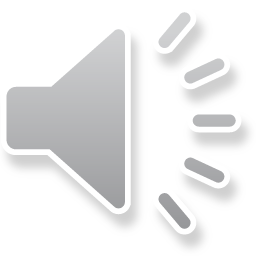 [Speaker Notes: Read slide]
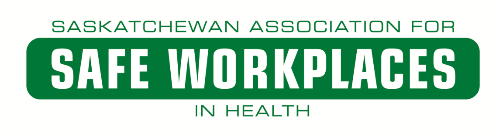 Contact Us:

952 Albert Street
Regina SK  S4R 2P7

306.545.5595

info@saswh.ca
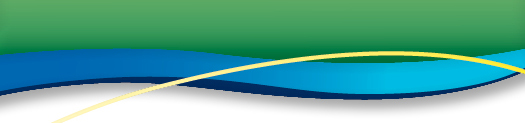 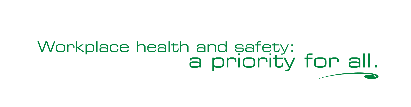 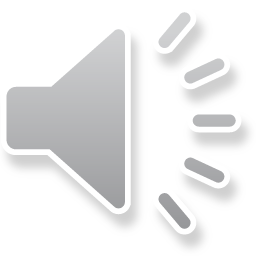